SWAG Performance: Benchmark
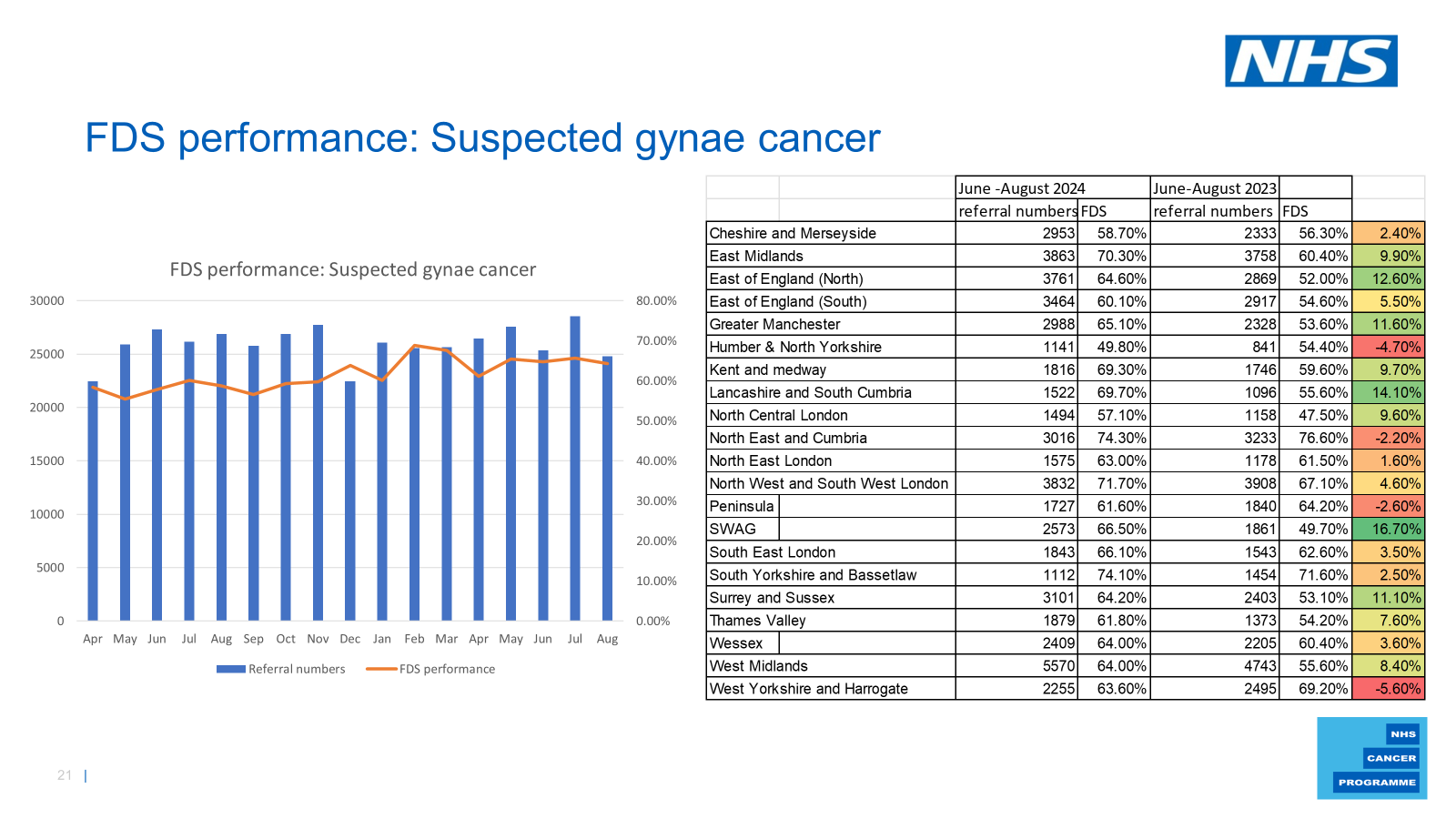 Performance improvement the best nationally and sustained 
September 24/25 SWAG FDS performance 66.1% compared to September 23/24 when FDS was only 39.3% - so an improvement of 26.8% year on year
Connecting and Empowering the Delivery of Cancer Care Across SWAG Communities
NCP priority pathway: SWAG Funded initiatives
Front Door triage @ SFT 
One Stop UHBW incl. equipment 
Hysteroscopy training incl. myosure
Self-referral Post Menopausal bleeding service SFT and RUH Bath 
Clinical Staffing 
Short term gynae specific WLIs
c20% of the performance and priority pathway allocation
Connecting and Empowering the Delivery of Cancer Care Across SWAG Communities
National Cancer Programme 25/26
Remains a priority pathway for national cancer programme faster diagnosis programme
Rationale: 
3rd highest contributor to FDS breaches (15%), ​
Low FDS performance (65%) with high difference in cancer vs non-cancer (27%)​

Deliverables
Improvement plans where FDS performance is below 64%
Clear triage model in place with sufficient safety netting by end of Q4
Understand and reduce the FDS variation between cancer and non-cancer
Deliver unscheduled bleeding on HRT pathways for 100% of services by Q2
Complete a targeted project on improving Hysteroscopy delivery in the context of patient care and improved FDS performance by Q4​
Define and deliver straight to CT from abnormal ultrasound for Ovarian Cancer by Q4.​
Key project for Ovarian pathway improvement.​
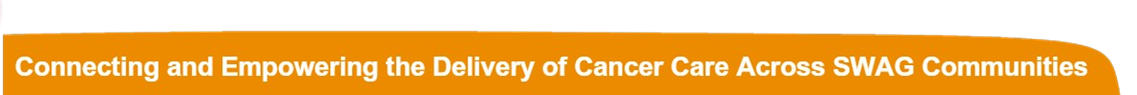 [Speaker Notes: USB on HRT pathway BMS guidance in place with delays to governance PC DA USS 6/52 part e.g ICE BNSSG January
Womens Health hubs exist but not utilised
DA USS mostly available
Variation in triage 
Path / workforce / hysteroscopy challenges (OPH in PA c23days)]
National Cancer Programme 25/26
National Ovarian Cancer Audit: Comes into the Treatment variation programme​
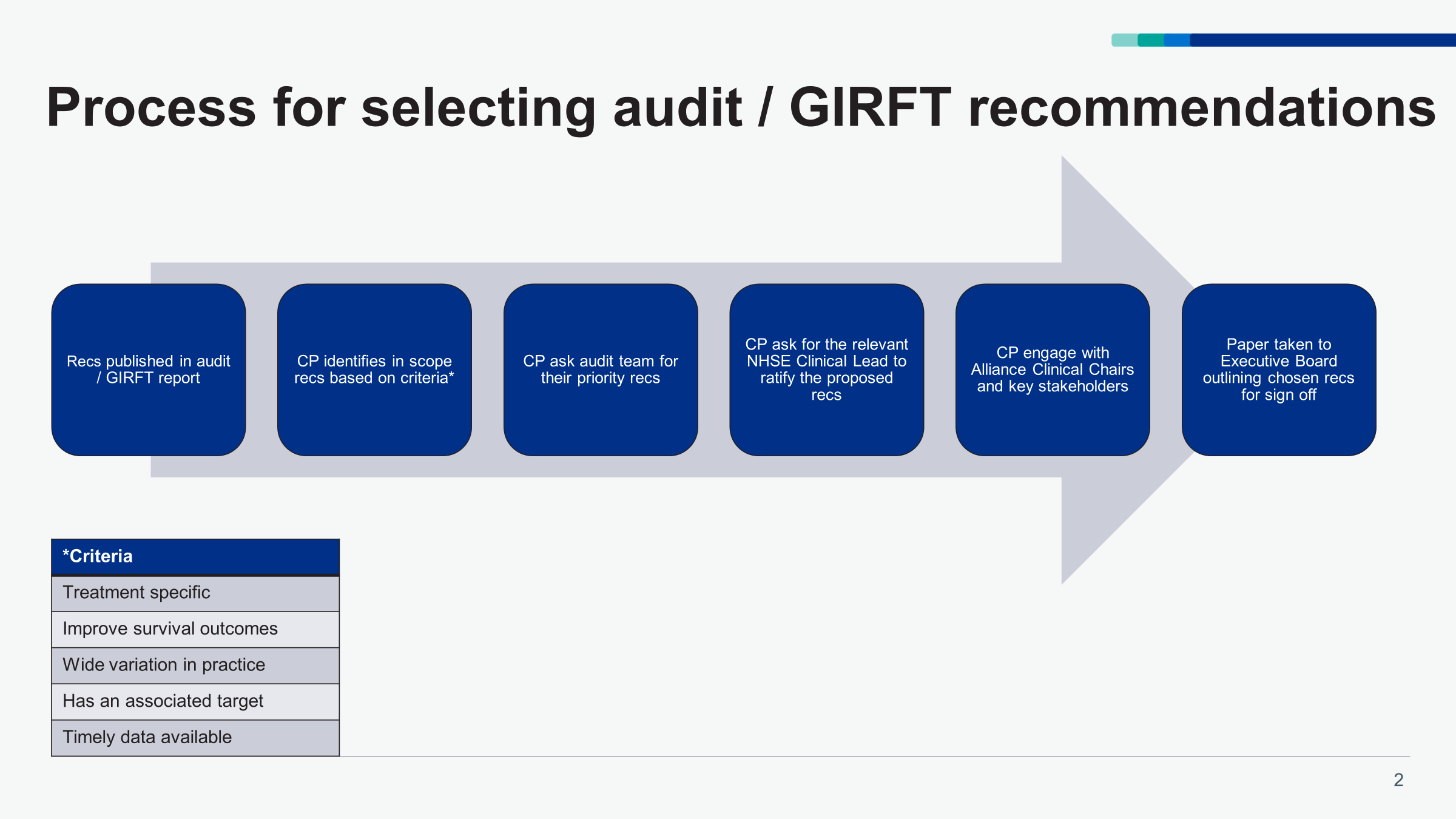 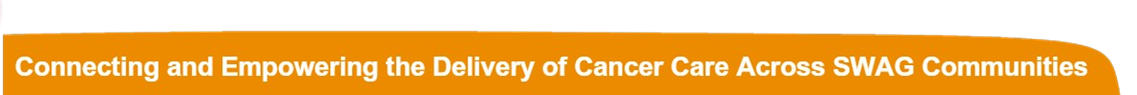 National Cancer Programme 25/26
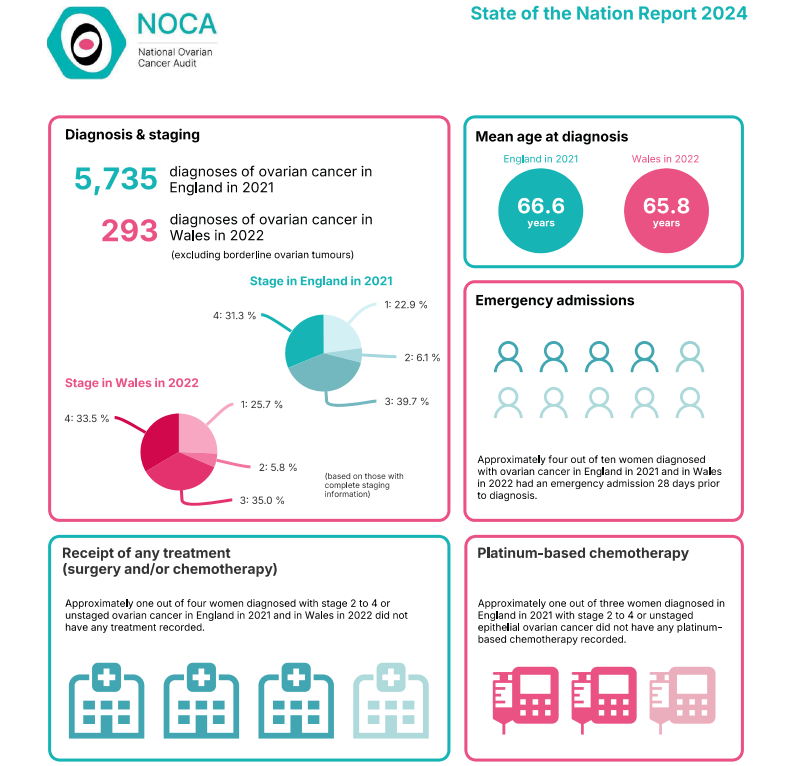 Target: 80% of women with stage 2-4, or unstaged ovarian cancer receiving treatment of any type.

Targeted focus based on most recent data available to the national programme and subject to change

2021 1 Provider in SWAG*
England: 72.7%
UHBW: 79%
SFT: 79%
GHFT: 76%
RUH Bath 89%
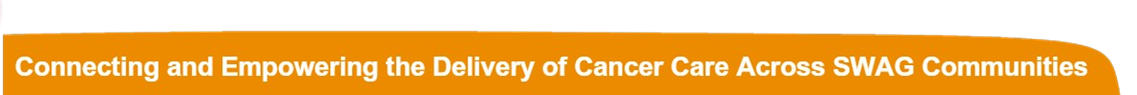